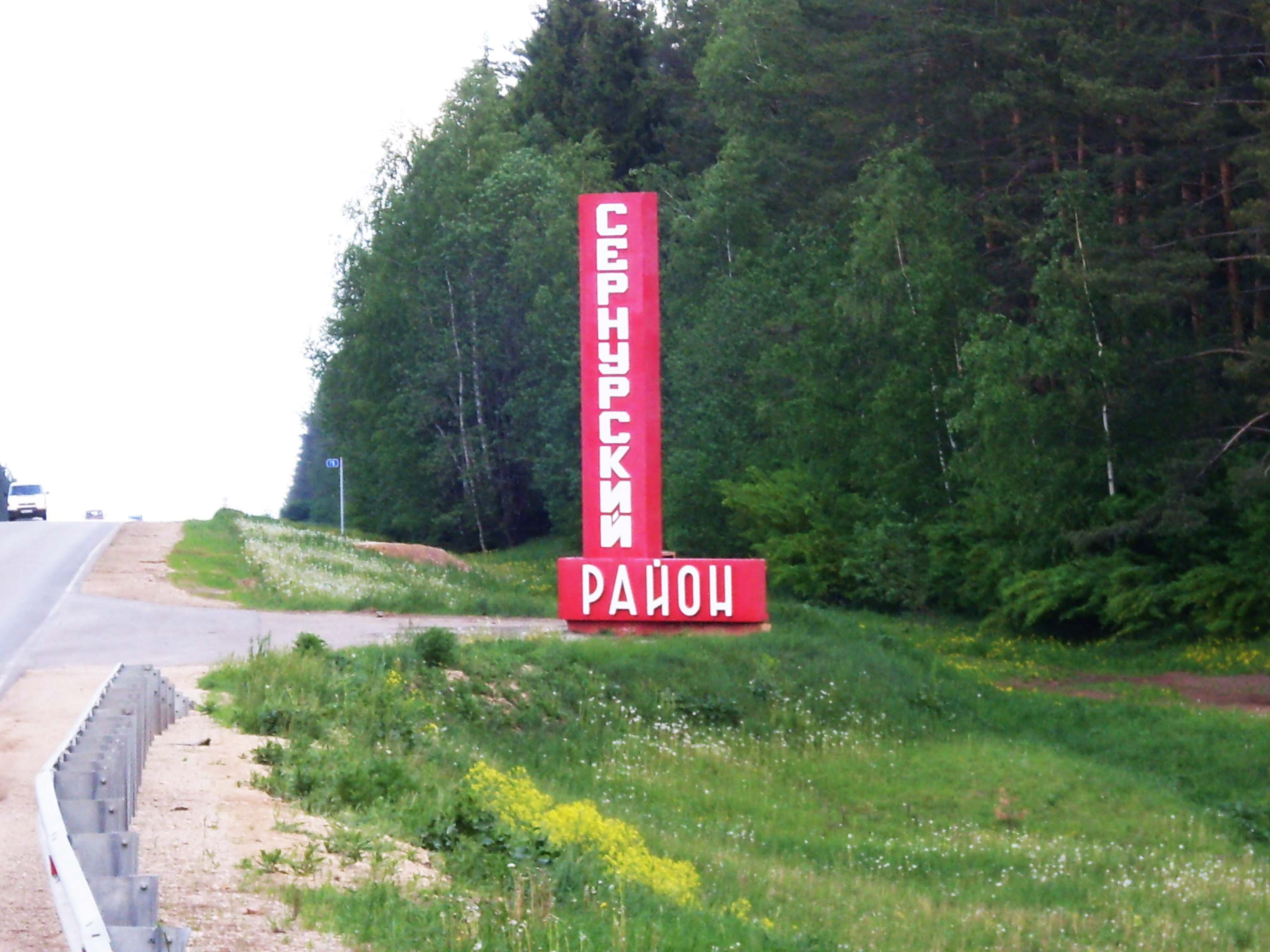 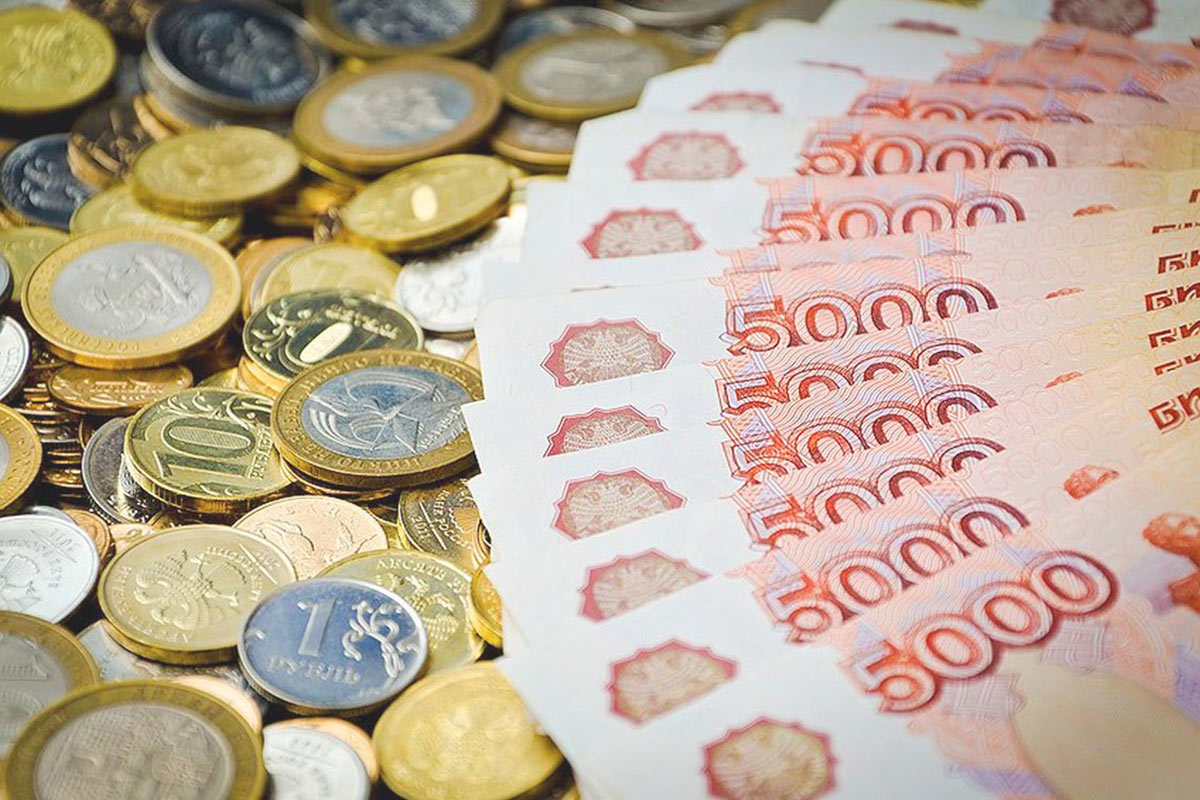 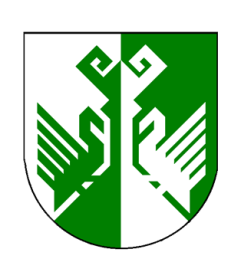 БЮДЖЕТ ДЛЯ ГРАЖДАН
Итоги  исполнения 
 бюджета
муниципального  образования
"Сернурский  муниципальный  район"
за  2019 год
Бюджет  муниципального образования"Сернурский муниципальный район"на 2019 год
УТВЕРЖДЕН:
        Решением Собрания депутатов муниципального образования «Сернурский муниципальный район» от 19 декабря 2018года № 266.
ВНЕСЕНЫ ИЗМЕНЕНИЯ И ДОПОЛНЕНИЯ:
    Решениями Собрания депутатов муниципального образования «Сернурский муниципальный район» от:
Основные характеристики 
бюджета Сернурского муниципального района
за 2019 год
Динамика налоговых и неналоговых доходов  бюджета 
муниципального образования 
«Сернурский муниципальный район»
Структура доходов бюджета 
муниципального образования 
«Сернурский муниципальный район» за 2019 год
Структура налоговых и неналоговых доходов бюджета Сернурского муниципального района в 2019 году
Исполнение налоговых и неналоговых доходов
бюджета  муниципального образования 
«Сернурский муниципальный район» за 2019 год
млн. рублей
Исполнение налога на доходы физических лиц за 2019 год
+5,1 млн.рублей
или  +4,0%
Исполнение доходов от продажи материальных и нематериальных активов за 2019 год
Безвозмездные поступления из республиканского бюджета Республики Марий Эл в 2019 году
Уточненный бюджет по расходам составил 543,7 млн. рублей, что на 107,3 млн. руб. больше первоначально утвержденного. Увеличение произошло по следующим причинам:
Безвозмездные поступления (доля финансового участия заинтересованных лиц по газификации с.Кукнур)
Межбюджетные трансферты из бюджета Сернурского муниципального района   бюджетам поселений  в 2019  году
Расходы социальной сферы в 2019 году
В 2019 году сформирован Программный бюджет, состоящий из 6 муниципальных программ:
млн. руб.
Расходы на непрограммные направления деятельности
Всего в 2019 году Дорожный фонд составил 49,0 млн. рублей
целевые мероприятия в области дорог (13,3 млн. руб., в том числе: РБ – 11,2 млн.рублей, акцизы – 2,1 млн.рублей);;
проектирование дорог общего пользования, мест. бюджет (60,8 тыс. руб.);
строительство дорог общего пользования (31,7 млн. руб., в том числе подъезд к д. Лужала, 9,6 млн. руб., д. Шунсола-Нижняя Мушка 22,1 млн. рублей);
содержание дорог (4,0 млн. руб.).
Расходы по разделу «Жилищно–коммунальное хозяйство» составили 60,3 млн. рублей, из них:
- газификация с. Кукнур – 29,1 млн. рублей 			    (ФБ – 6,0 млн. руб., РБ – 19,1 млн. руб.; МБ - 1,7                                    			     млн. руб., ВНБ (население) – 2,3 млн. руб.)





возмещение недополученных 
доходов и (или) возмещение 
фактически понесенных затрат
в связи с производством 
(реализацией) товаров, 
выполнением работ, 
оказанием услуг – 30,7 млн. рублей
- обслуживание 
газопроводов - 0,5 млн. рублей
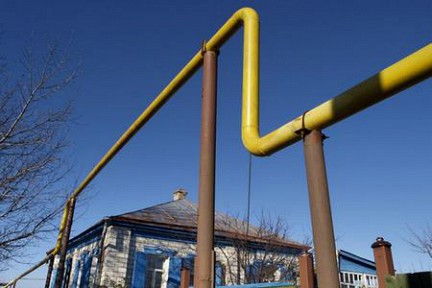 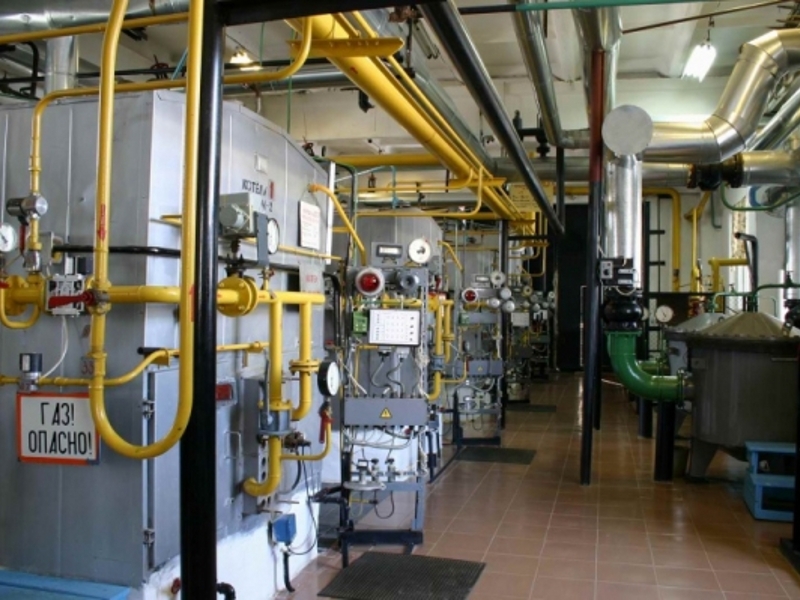 Расходы по разделу «Образование» составили 280,9 млн. рублей или 99,7% к плану года, в том числе  расходы на выполнение муниципального задания -  247,4 млн. рублей.
млн. руб.
Расходы по отрасли Культура в 2019 году составили 50,1 млн. рублей или 99,4% к плану года, в том числе  расходы на выполнение муниципального задания -  34,1млн. рублей.
По разделу «Социальная политика» расходы составили                    34,8 млн. рублей или 98,0% к годовым назначениям
млн. руб.
Итоги исполнения бюджета МО «Сернурский муниципальный район» за 2019 год, млн. рублей
25
Муниципальный долг на 1 января 2020 г., млн. рублей
-1,0 млн. рублей
  или 
на -100,0%
Нормативы по объему муниципального долга и обслуживанию долга не превышены
Просроченная задолженность отсутствует
26